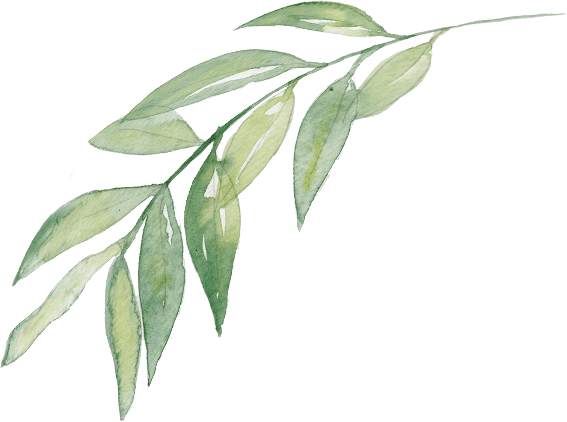 Smile
Fresh
淡
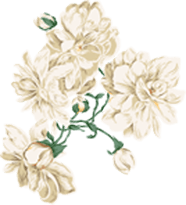 雅
清
商务通用模板
When a cigarette falls in love with a match.
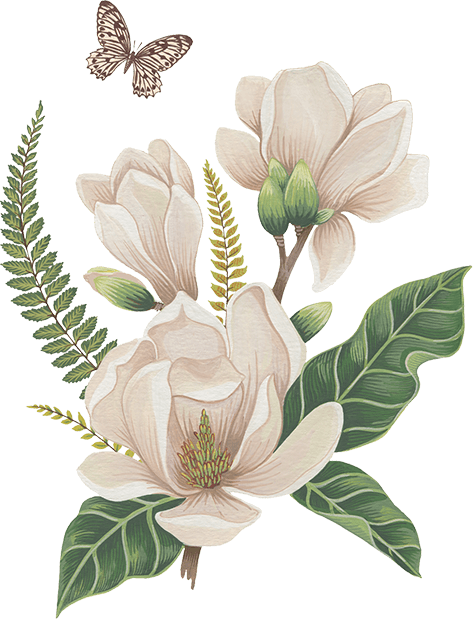 新
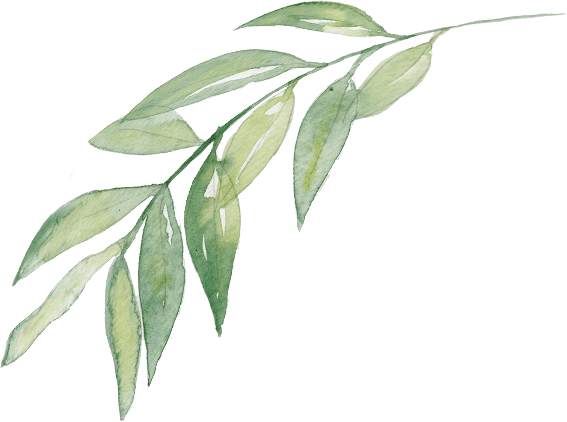 CONTENTS
单击此处输入标题文本
点击此处更换文本编辑文字点击此处更换文本编辑文字
01
目
录
单击此处输入标题文本
点击此处更换文本编辑文字点击此处更换文本编辑文字
02
When a cigarette falls in love with a match.
单击此处输入标题文本
点击此处更换文本编辑文字点击此处更换文本编辑文字
03
单击此处输入标题文本
点击此处更换文本编辑文字点击此处更换文本编辑文字
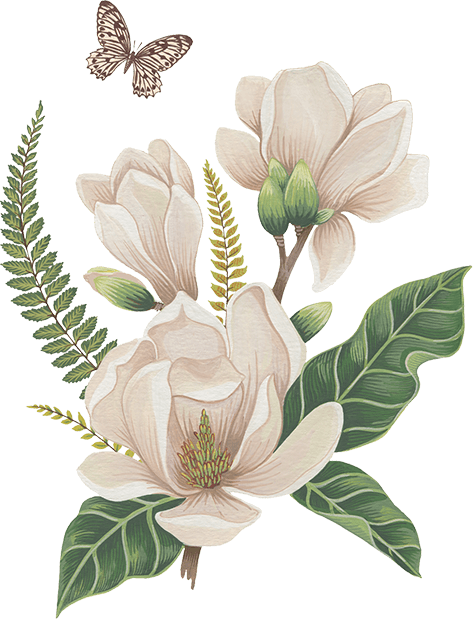 04
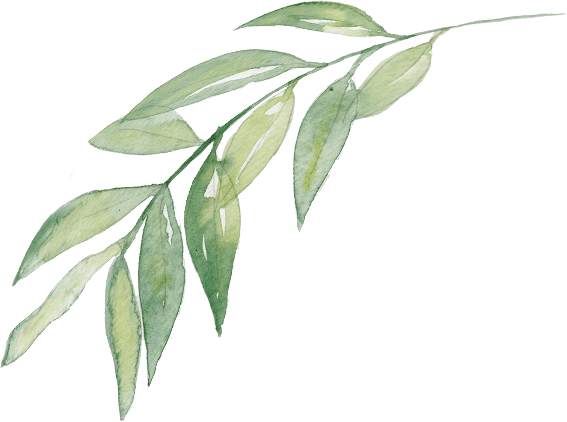 PART.01
单击此处输入标题文本
For our ever-lasting friendship, send sincere blessings and warm greetings to my friends whom I miss so much.
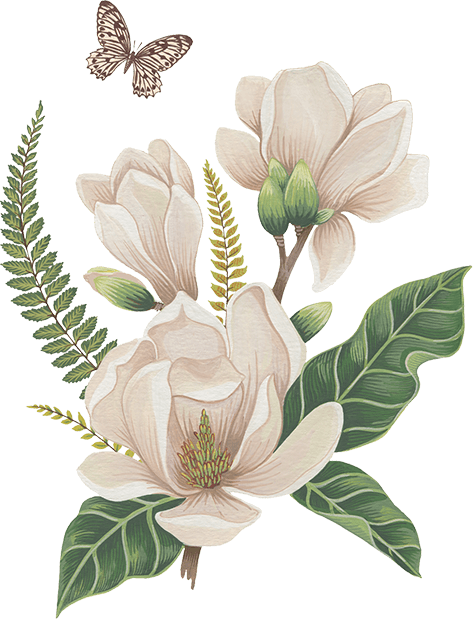 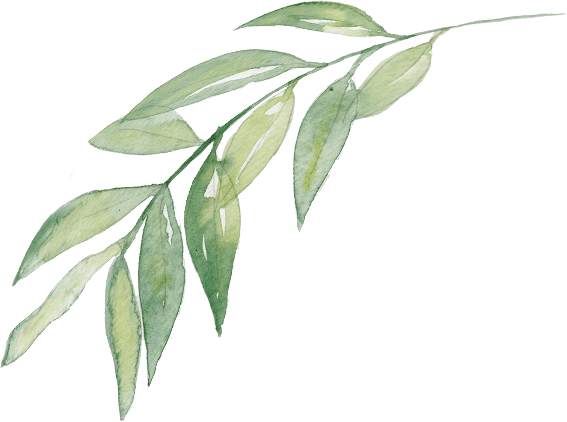 单击此处输入标题文本
单击此处输入标题
单击此处输入标题
单击此处输入标题
点击此处更换文本编辑文字点击此处更换文本编辑文字点击此处更换文本编辑文字点击此处更换文本编辑文字
点击此处更换文本编辑文字点击此处更换文本编辑文字点击此处更换文本编辑文字点击此处更换文本编辑文字
点击此处更换文本编辑文字点击此处更换文本编辑文字点击此处更换文本编辑文字点击此处更换文本编辑文字
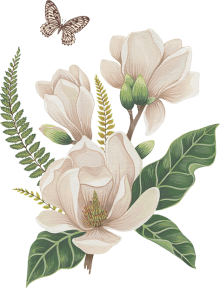 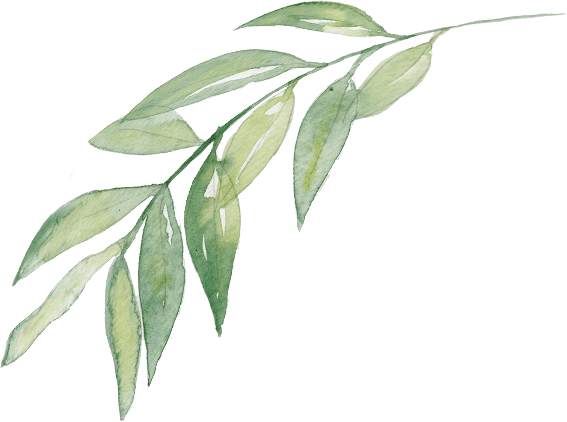 单击此处输入标题
单击此处输入标题
单击此处输入标题
单击此处输入标题文本
单击此处
输入标题
点击此处更换文本编辑文字点击此处更换文本编辑文字点击此处更换文本编辑文字点击此处更换文本编辑文字点击此处更换文本编辑文字点击此处更换文本编辑文字点击此处更换文本编辑文字
单击此处
输入标题
点击此处更换文本编辑文字点击此处更换文本编辑文字点击此处更换文本编辑文字点击此处更换文本编辑文字点击此处更换文本编辑文字点击此处更换文本编辑文字
单击此处
输入标题
点击此处更换文本编辑文字点击此处更换文本编辑文字点击此处更换文本编辑文字点击此处更换文本编辑文字点击此处更换文本编辑文字点击此处更换文本编辑文字点击此处更换文本编辑文字
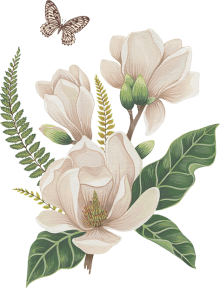 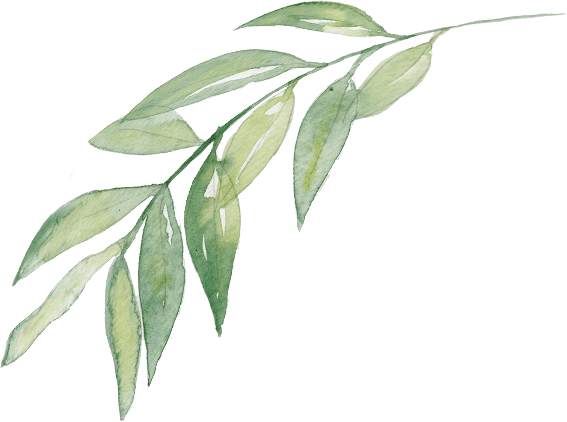 单击此处输入标题文本
单击此处输入文本
单击此处输入文本
单击此处输入文本
点击此处更换文本编辑文字点击此处更换文本编辑文字点击此处更换文本编辑文字点击此处更换文本编辑文字点击此处更换文本编辑文字
点击此处更换文本编辑文字点击此处更换文本编辑文字点击此处更换文本编辑文字点击此处更换文本编辑文字点击此处更换文本编辑文字
点击此处更换文本编辑文字点击此处更换文本编辑文字点击此处更换文本编辑文字点击此处更换文本编辑文字点击此处更换文本编辑文字
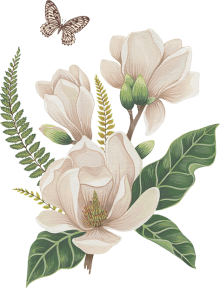 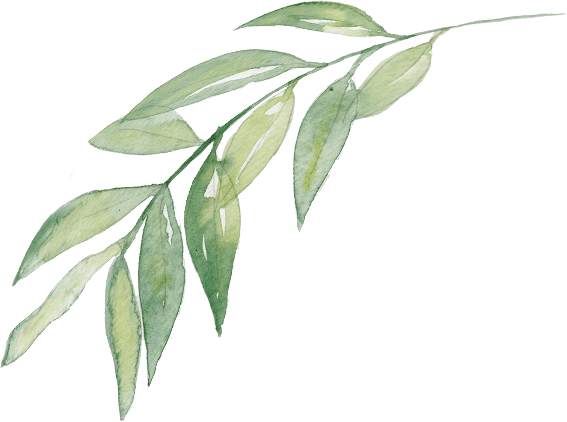 单击此处输入标题文本
单击此处输入文本
单击此处输入文本
单击此处输入文本
单击此处输入文本
点击此处更换文本编辑文字点击此处更换文本编辑文字点击此处更换文本编辑文字点击此处更换文本编辑文字点击此处更换文本编辑文字点击此处更换文本编辑文字
点击此处更换文本编辑文字点击此处更换文本编辑文字点击此处更换文本编辑文字点击此处更换文本编辑文字点击此处更换文本编辑文字点击此处更换文本编辑文字
点击此处更换文本编辑文字点击此处更换文本编辑文字点击此处更换文本编辑文字点击此处更换文本编辑文字点击此处更换文本编辑文字点击此处更换文本编辑文字
点击此处更换文本编辑文字点击此处更换文本编辑文字点击此处更换文本编辑文字点击此处更换文本编辑文字点击此处更换文本编辑文字点击此处更换文本编辑文字
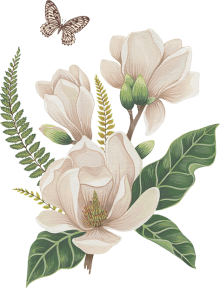 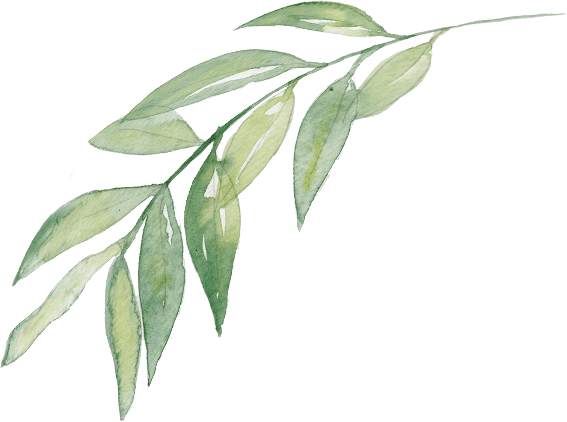 PART.02
单击此处输入标题文本
For our ever-lasting friendship, send sincere blessings and warm greetings to my friends whom I miss so much.
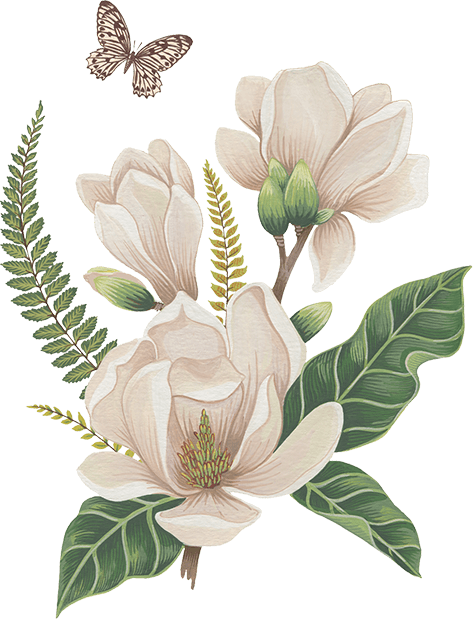 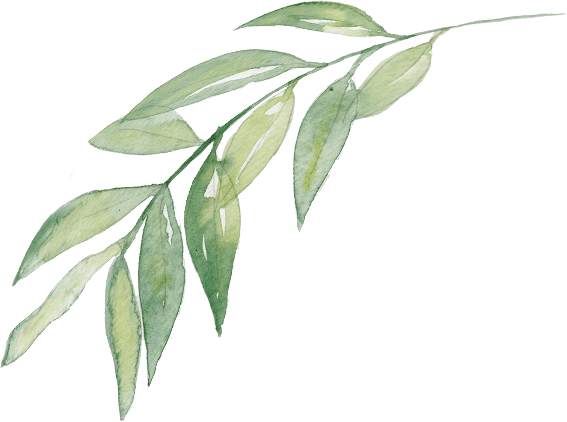 单击此处输入标题
单击此处输入标题文本
点击此处更换文本编辑文字点击此处更换文本编辑文字点击此处更换文本编辑文字点击此处更换文本编辑文字
单击此处输入标题
单击此处输入标题
点击此处更换文本编辑文字点击此处更换文本编辑文字点击此处更换文本编辑文字点击此处更换文本编辑文字
点击此处更换文本编辑文字点击此处更换文本编辑文字点击此处更换文本编辑文字点击此处更换文本编辑文字
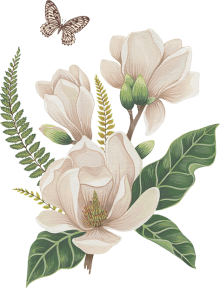 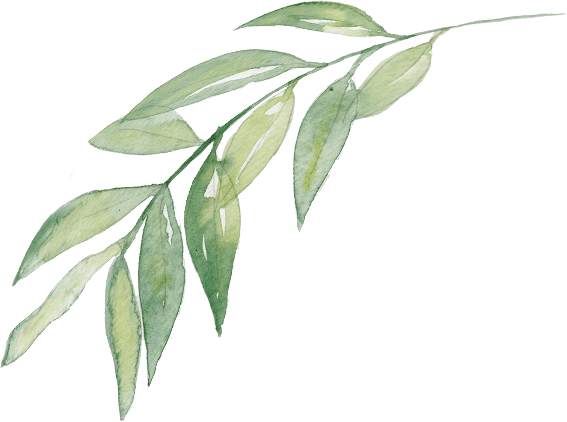 单击此处输入标题文本
单击此处输入标题
点击此处更换文本编辑文字点击此处更换文本编辑文字点击此处更换文本编辑文字点击此处更换文本编辑文字点击此处更换文本编辑文字点击此处更换文本编辑文字点击此处更换文本编辑文字
单击此处输入标题
点击此处更换文本编辑文字点击此处更换文本编辑文字点击此处更换文本编辑文字点击此处更换文本编辑文字点击此处更换文本编辑文字点击此处更换文本编辑文字点击此处更换文本编辑文字
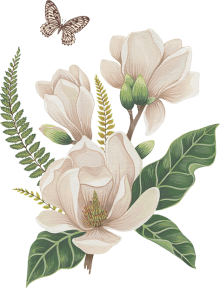 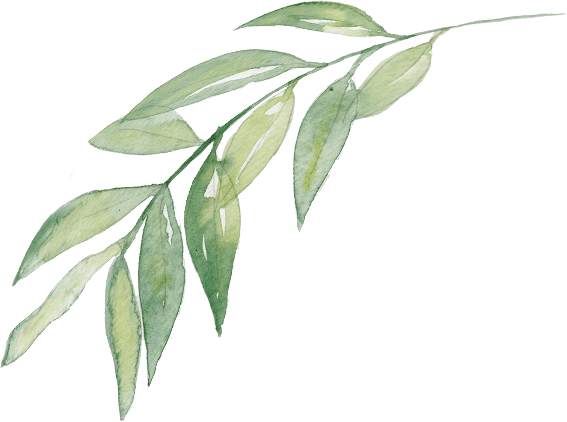 单击此处输入标题文本
点击此处更换文本编辑文字点击此处更换文本编辑文字点击此处更换文本编辑文字点击此处更换文本编辑文字
单击此处输入标题
点击此处更换文本编辑文字点击此处更换文本编辑文字点击此处更换文本编辑文字点击此处更换文本编辑文字
单击此处输入标题
点击此处更换文本编辑文字点击此处更换文本编辑文字点击此处更换文本编辑文字点击此处更换文本编辑文字
单击此处输入标题
点击此处更换文本编辑文字点击此处更换文本编辑文字点击此处更换文本编辑文字点击此处更换文本编辑文字
单击此处输入标题
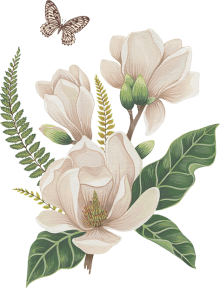 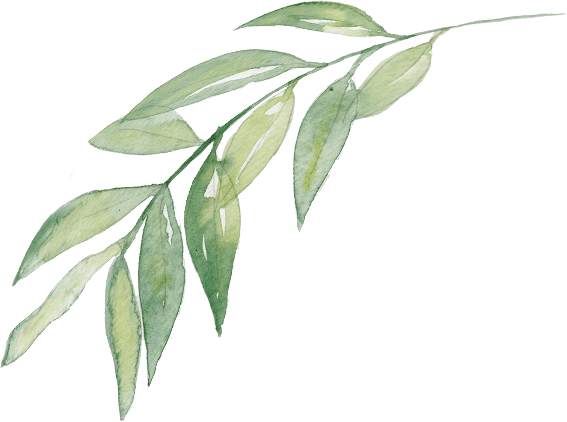 单击此处输入标题文本
单击此处输入标题
单击此处输入标题
单击此处输入标题
点击此处更换文本编辑文字点击此处更换文本编辑文字点击此处更换文本编辑文字点击此处更换文本编辑文字点击此处更换文本编辑文字点击此处更换文本编辑文字点击此处更换文本编辑文字
点击此处更换文本编辑文字点击此处更换文本编辑文字点击此处更换文本编辑文字点击此处更换文本编辑文字点击此处更换文本编辑文字点击此处更换文本编辑文字点击此处更换文本编辑文字
点击此处更换文本编辑文字点击此处更换文本编辑文字点击此处更换文本编辑文字点击此处更换文本编辑文字点击此处更换文本编辑文字点击此处更换文本编辑文字点击此处更换文本编辑文字
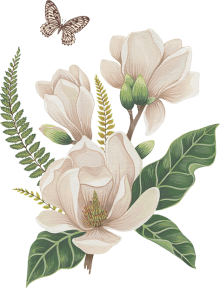 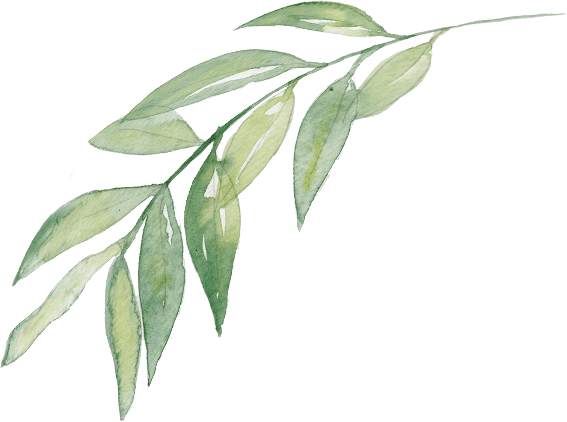 单击此处输入标题文本
单击此处输入标题
单击此处输入标题
点击此处更换文本编辑文字点击此处更换文本编辑文字点击此处更换文本编辑文字点击此处更换文本编辑文字
点击此处更换文本编辑文字点击此处更换文本编辑文字点击此处更换文本编辑文字点击此处更换文本编辑文字
单击此处输入标题文本
单击此处输入标题
单击此处输入标题
点击此处更换文本编辑文字点击此处更换文本编辑文字点击此处更换文本编辑文字点击此处更换文本编辑文字
点击此处更换文本编辑文字点击此处更换文本编辑文字点击此处更换文本编辑文字点击此处更换文本编辑文字
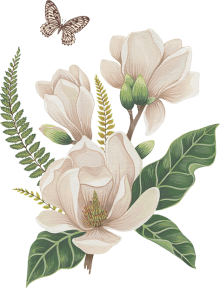 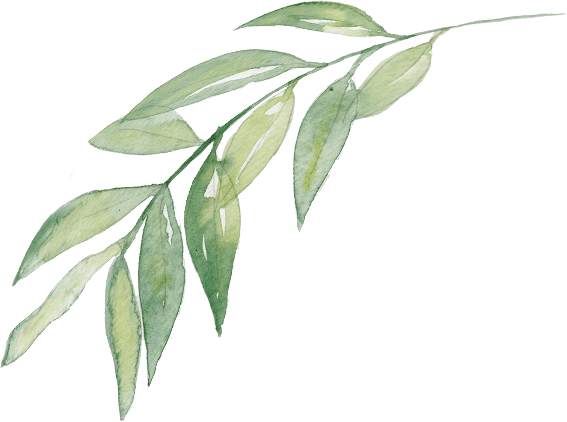 PART.03
单击此处输入标题文本
For our ever-lasting friendship, send sincere blessings and warm greetings to my friends whom I miss so much.
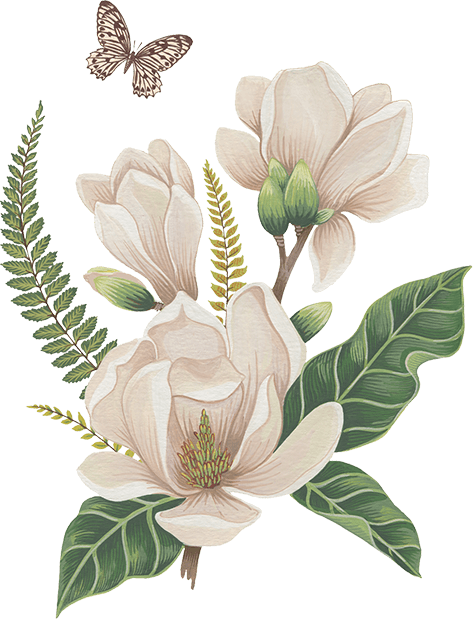 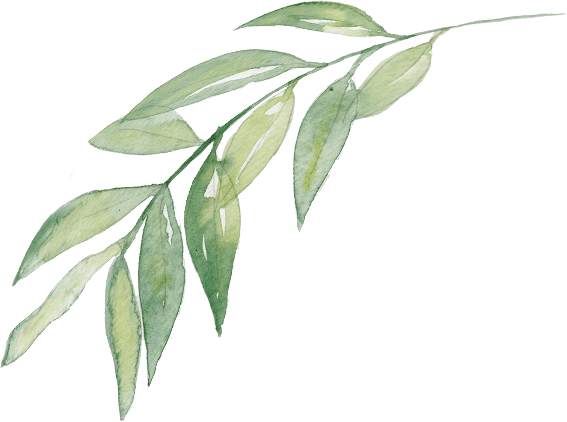 单击此处输入标题文本
单击此处输入标题
单击此处输入标题
单击此处输入标题
单击此处输入标题
点击此处更换文本编辑文字点击此处更换文本编辑文字点击此处更换文本编辑文字点击此处更换文本编辑文字点击此处更换文本编辑文字
点击此处更换文本编辑文字点击此处更换文本编辑文字点击此处更换文本编辑文字点击此处更换文本编辑文字点击此处更换文本编辑文字
点击此处更换文本编辑文字点击此处更换文本编辑文字点击此处更换文本编辑文字点击此处更换文本编辑文字点击此处更换文本编辑文字
点击此处更换文本编辑文字点击此处更换文本编辑文字点击此处更换文本编辑文字点击此处更换文本编辑文字点击此处更换文本编辑文字
S
O
W
T
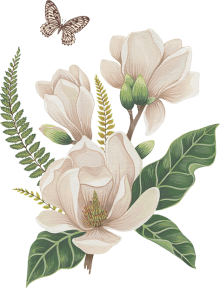 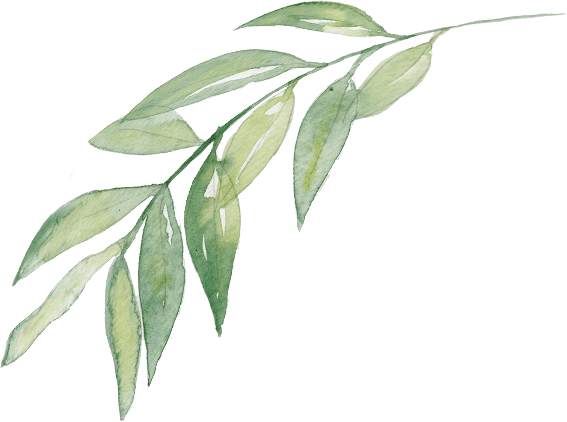 单击此处输入标题文本
点击此处更换文本编辑文字点击此处更换文本编辑文字点击此处更换文本编辑文字点击此处更换文本编辑文字
点击此处更换文本编辑文字点击此处更换文本编辑文字点击此处更换文本编辑文字点击此处更换文本编辑文字
点击此处更换文本编辑文字点击此处更换文本编辑文字点击此处更换文本编辑文字点击此处更换文本编辑文字
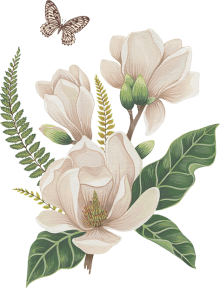 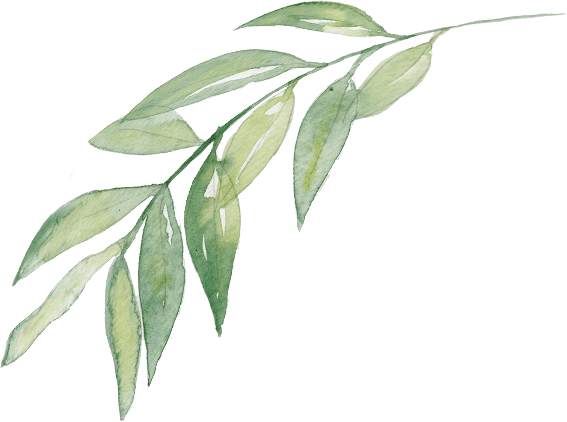 单击此处输入标题文本
单击此处输入标题
单击此处输入标题
单击此处输入标题
单击此处输入标题
点击此处更换文本编辑文字点击此处更换文本编辑文字点击此处更换文本编辑文字点击此处更换文本编辑文字
点击此处更换文本编辑文字点击此处更换文本编辑文字点击此处更换文本编辑文字点击此处更换文本编辑文字
点击此处更换文本编辑文字点击此处更换文本编辑文字点击此处更换文本编辑文字点击此处更换文本编辑文字
点击此处更换文本编辑文字点击此处更换文本编辑文字点击此处更换文本编辑文字点击此处更换文本编辑文字
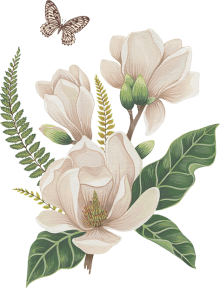 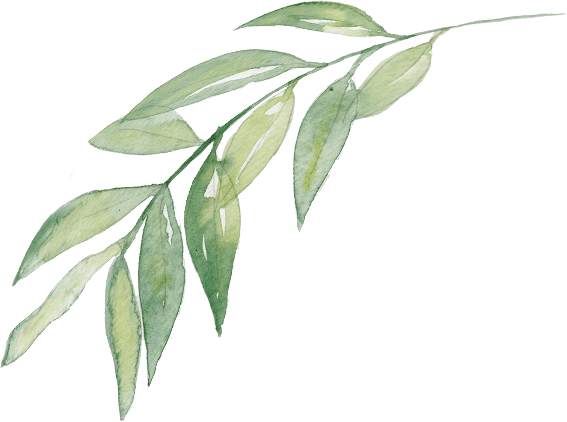 单击此处输入标题文本
单击此处输入标题
点击此处更换文本编辑文字点击此处更换文本编辑文字点击此处更换文本编辑文字点击此处更换文本编辑文字点击此处更换文本编辑文字
点击此处更换文本编辑文字点击此处更换文本编辑文字点击此处更换文本编辑文字点击此处更换文本编辑文字点击此处更换文本编辑文字
点击此处更换文本编辑文字点击此处更换文本编辑文字
点击此处更换文本编辑文字点击此处更换文本编辑文字
点击此处更换文本编辑文字点击此处更换文本编辑文字
点击此处更换文本编辑文字点击此处更换文本编辑文字
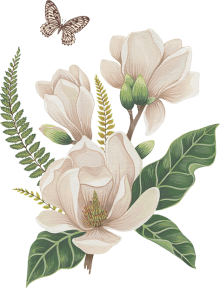 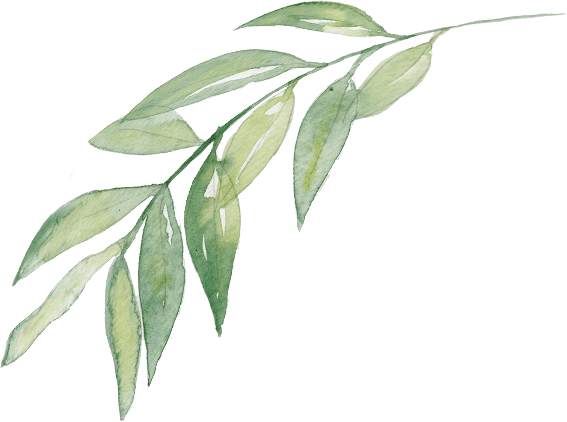 PART.04
单击此处输入标题文本
For our ever-lasting friendship, send sincere blessings and warm greetings to my friends whom I miss so much.
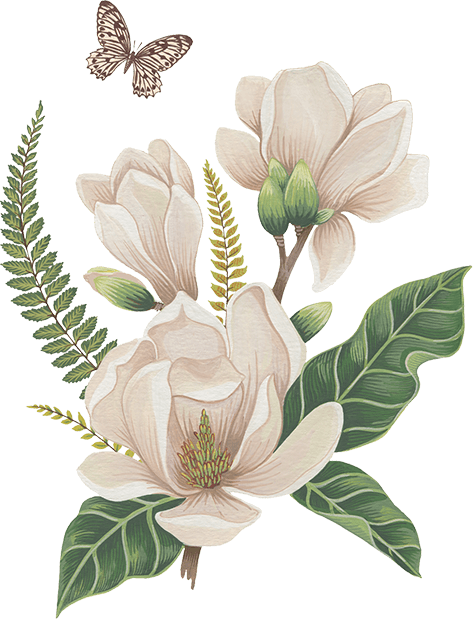 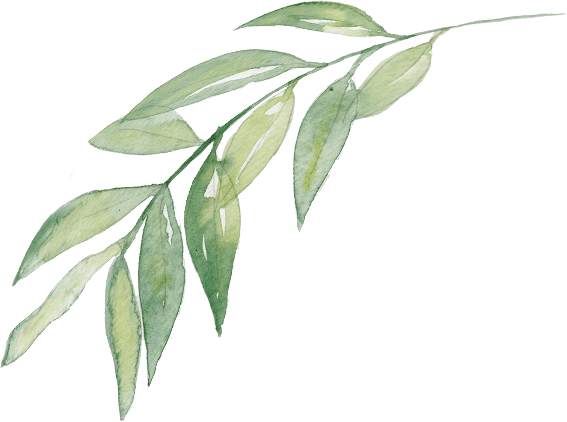 单击此处输入标题文本
01
单击此处输入标题
点击此处更换文本编辑文字点击此处更换文本编辑文字点击此处更换文本编辑文字点击此处更换文本编辑文字
单击此处输入标题
点击此处更换文本编辑文字点击此处更换文本编辑文字点击此处更换文本编辑文字点击此处更换文本编辑文字
输入标题
04
02
单击此处输入标题
点击此处更换文本编辑文字点击此处更换文本编辑文字点击此处更换文本编辑文字点击此处更换文本编辑文字
单击此处输入标题
点击此处更换文本编辑文字点击此处更换文本编辑文字点击此处更换文本编辑文字点击此处更换文本编辑文字
03
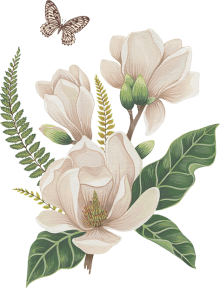 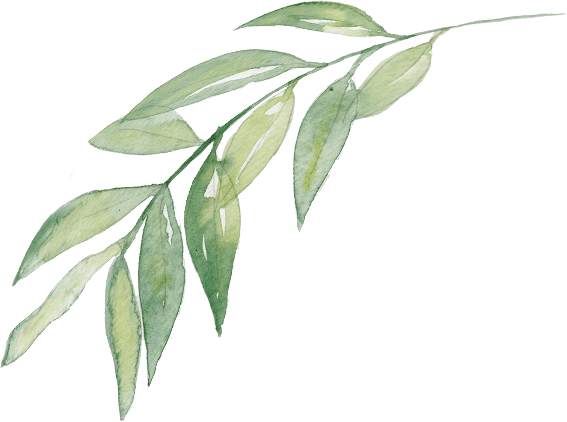 单击此处输入标题文本
单击此处输入标题
单击此处输入标题
单击此处输入标题
单击此处输入标题
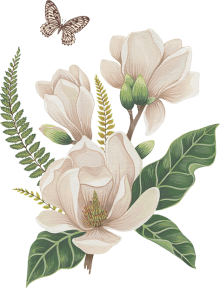 点击此处更换文本编辑文字点击此处更换文本编辑文字点击此处更换文本编辑文字点击此处更换文本编辑文字
点击此处更换文本编辑文字点击此处更换文本编辑文字点击此处更换文本编辑文字点击此处更换文本编辑文字
点击此处更换文本编辑文字点击此处更换文本编辑文字点击此处更换文本编辑文字点击此处更换文本编辑文字
点击此处更换文本编辑文字点击此处更换文本编辑文字点击此处更换文本编辑文字点击此处更换文本编辑文字
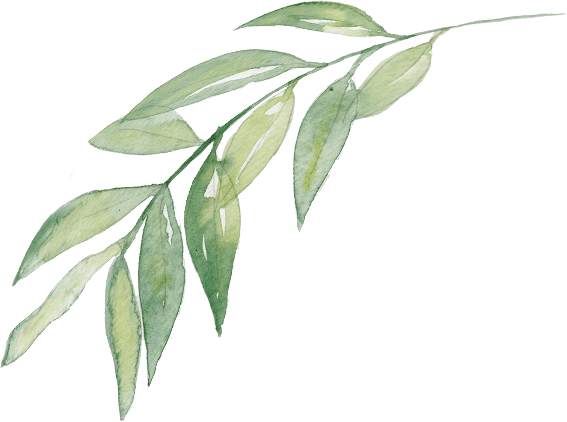 单击此处输入标题文本
单击此处输入标题
单击此处输入标题
单击此处输入标题
点击此处更换文本编辑文字点击此处更换文本编辑文字点击此处更换文本编辑文字点击此处更换文本编辑文字点击此处更换文本编辑文字点击此处更换文本编辑文字
点击此处更换文本编辑文字点击此处更换文本编辑文字点击此处更换文本编辑文字点击此处更换文本编辑文字点击此处更换文本编辑文字点击此处更换文本编辑文字
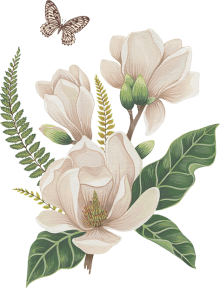 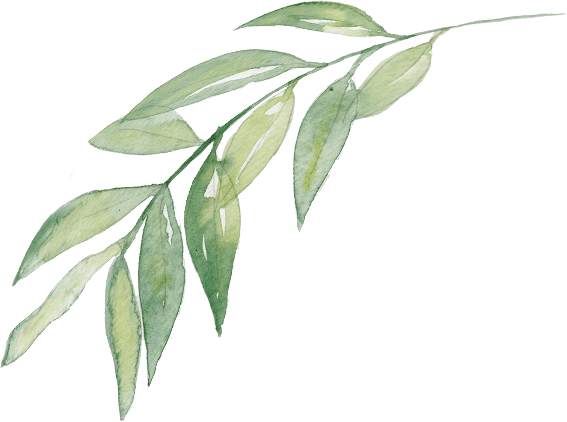 单击此处输入标题文本
单击此处输入文本
单击此处输入文本
If they throw stones at you, don’t throw back, use them to build your own foundation instead.
If they throw stones at you, don’t throw back, use them to build your own foundation instead.
单击此处输入文本
单击此处输入文本
If they throw stones at you, don’t throw back, use them to build your own foundation instead.
If they throw stones at you, don’t throw back, use them to build your own foundation instead.
单击此处输入文本
单击此处输入文本
If they throw stones at you, don’t throw back, use them to build your own foundation instead.
If they throw stones at you, don’t throw back, use them to build your own foundation instead.
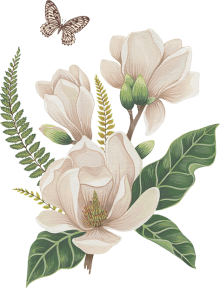 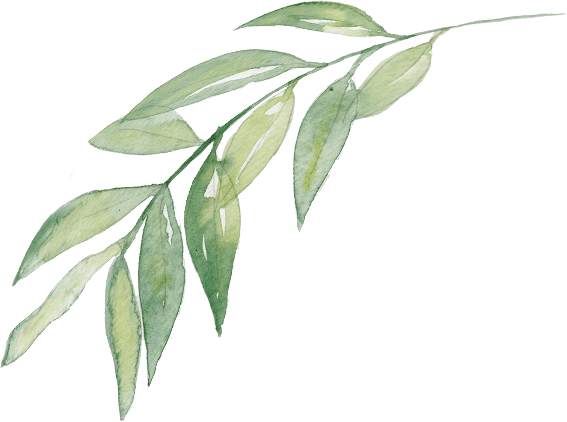 THANK YOU
For our ever-lasting friendship, send sincere blessings and warm greetings to my friends whom I miss so much.
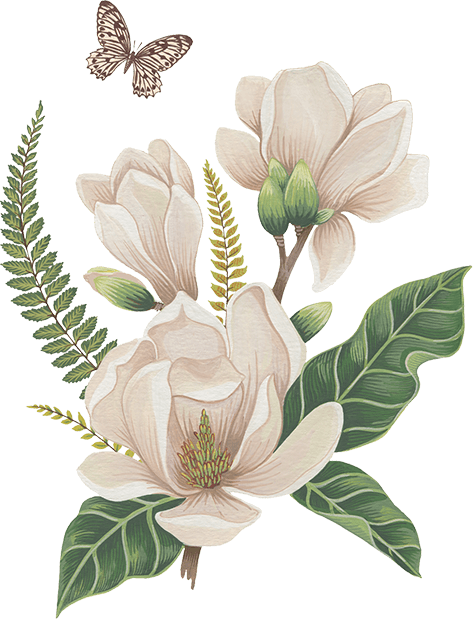 PPT模板下载：www.1ppt.com/moban/     行业PPT模板：www.1ppt.com/hangye/ 
节日PPT模板：www.1ppt.com/jieri/           PPT素材下载：www.1ppt.com/sucai/
PPT背景图片：www.1ppt.com/beijing/      PPT图表下载：www.1ppt.com/tubiao/      
优秀PPT下载：www.1ppt.com/xiazai/        PPT教程： www.1ppt.com/powerpoint/      
Word教程： www.1ppt.com/word/              Excel教程：www.1ppt.com/excel/  
资料下载：www.1ppt.com/ziliao/                PPT课件下载：www.1ppt.com/kejian/ 
范文下载：www.1ppt.com/fanwen/             试卷下载：www.1ppt.com/shiti/  
教案下载：www.1ppt.com/jiaoan/        
字体下载：www.1ppt.com/ziti/
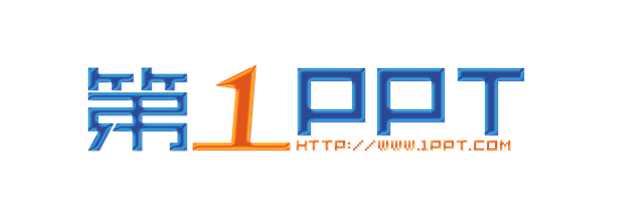 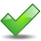 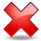 可以在下列情况使用
不限次数的用于您个人/公司、企业的商业演示。
拷贝模板中的内容用于其它幻灯片母版中使用。
不可以在以下情况使用
用于任何形式的在线付费下载。
收集整理我们发布的免费资源后，刻录光碟销售。
PPT模板下载：www.1ppt.com/moban/                行业PPT模板：www.1ppt.com/hangye/ 
节日PPT模板：www.1ppt.com/jieri/                      PPT素材下载：www.1ppt.com/sucai/
PPT背景图片：www.1ppt.com/beijing/                 PPT图表下载：www.1ppt.com/tubiao/      
优秀PPT下载：www.1ppt.com/xiazai/                   PPT教程：       www.1ppt.com/powerpoint/      
Word教程：    www.1ppt.com/word/                    Excel教程：     www.1ppt.com/excel/  
资料下载：      www.1ppt.com/ziliao/                    PPT课件下载：www.1ppt.com/kejian/ 
范文下载：      www.1ppt.com/fanwen/                 试卷下载：      www.1ppt.com/shiti/  
教案下载：      www.1ppt.com/jiaoan/                   字体下载：      www.1ppt.com/ziti/